Peer Support: Key to sustaining our wellbeing
Jo Shapiro, MD, FACS, FRCSI (hon)
Associate Professor, Otolaryngology Head and Neck Surgery
Harvard Medical School
Consultant, Dept of Surgery
Massachusetts General Hospital
Principal Faculty, Center for Medical Simulation
Boston, MA
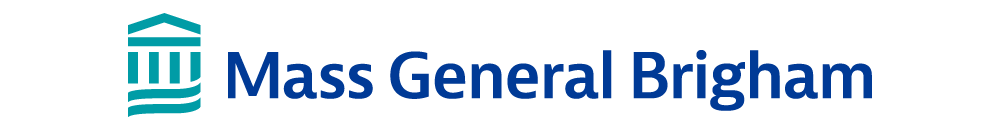 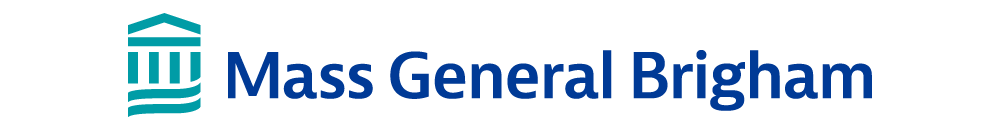 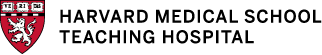 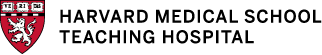 Thank You
TEACH
Carilion Clinic | Virginia Tech Carilion School of Medicine
All of You
[Speaker Notes: T]
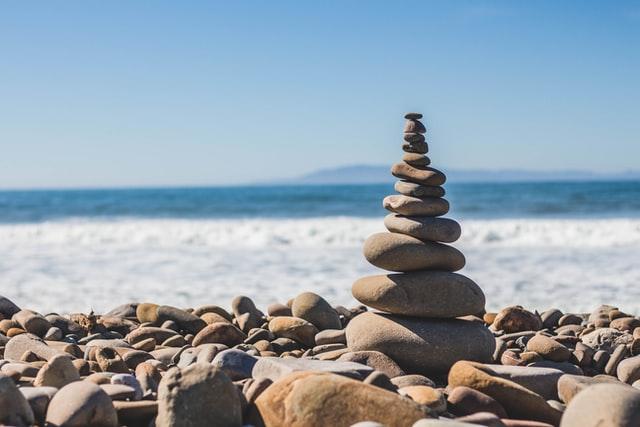 Photo by Jeremy Thomas on Unsplash
For many years, our system has treated     
        us as an inexhaustible resource – 
     ignoring our physical/mental/emotional 
                             health
               We have internalized this
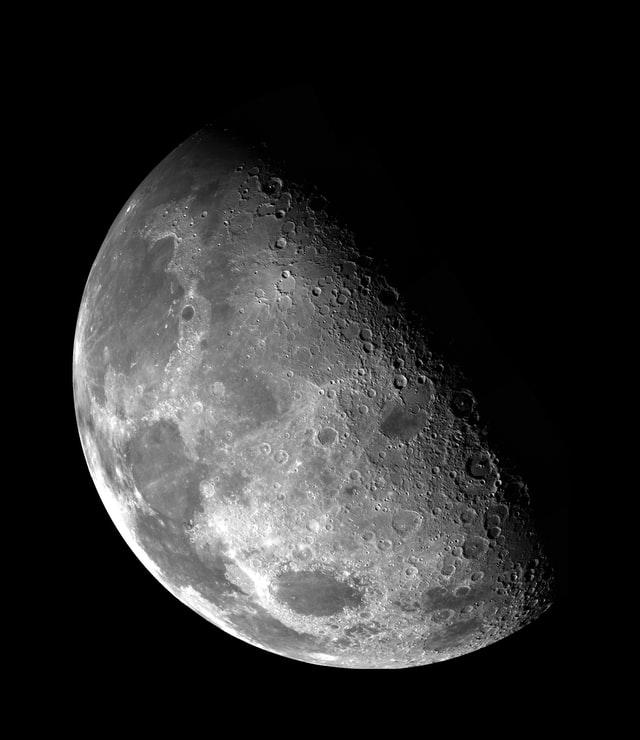 Photo by NASA on Unsplash
Reflection on Emotional Stressors




Think of a particularly stressful event or circumstance in your professional life. What were some of the emotions you remember feeling?
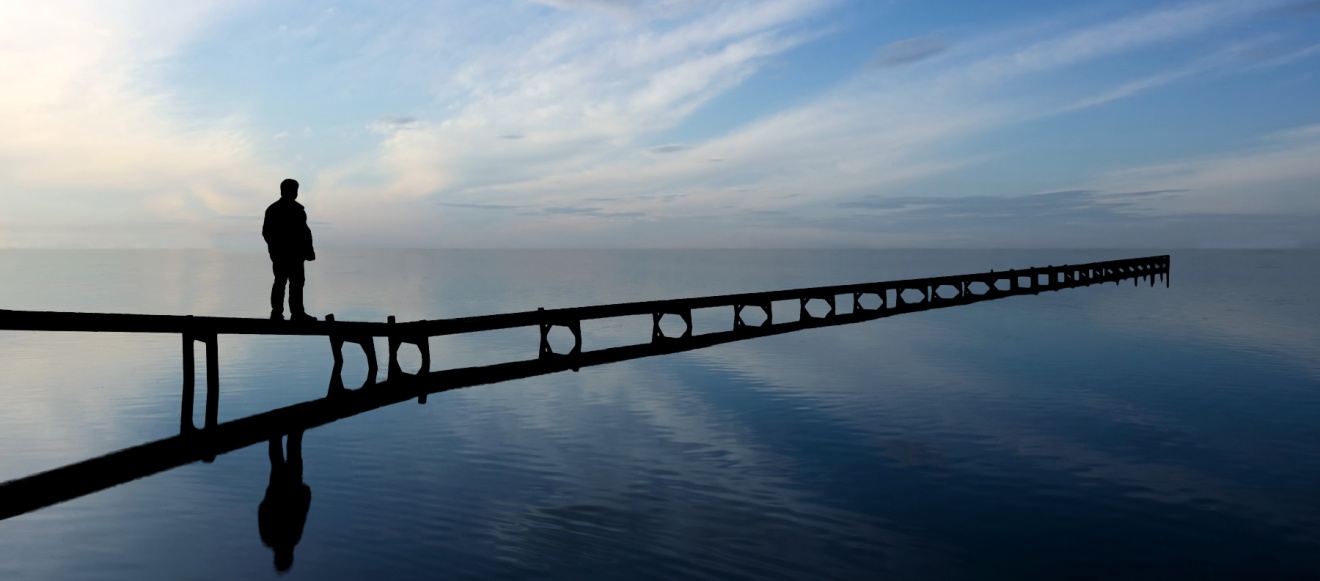 Adverse events
Communication with patients after AE (disclosure/apology)
Emotionally stressful patient outcomes
Lawsuit
Chronic stress 
Being bullied
Patient complaints
NPDB report
Patient aggression: physical, verbal, social media
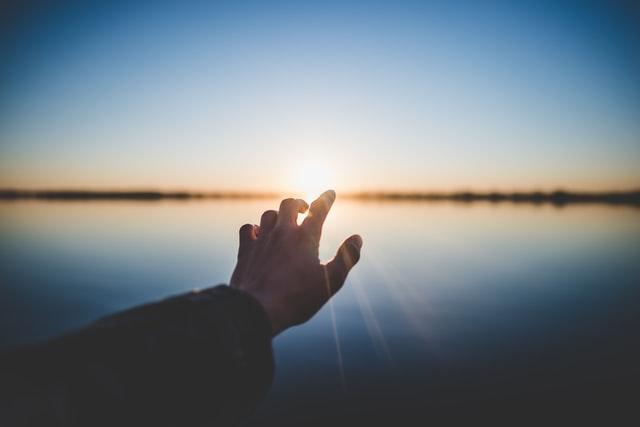 Photo by KaLisa Veer on Unsplash
Reflection on Emotional Impact of Errors




What are some of the emotions that you experienced after you realized you’d be part of making an medical error?
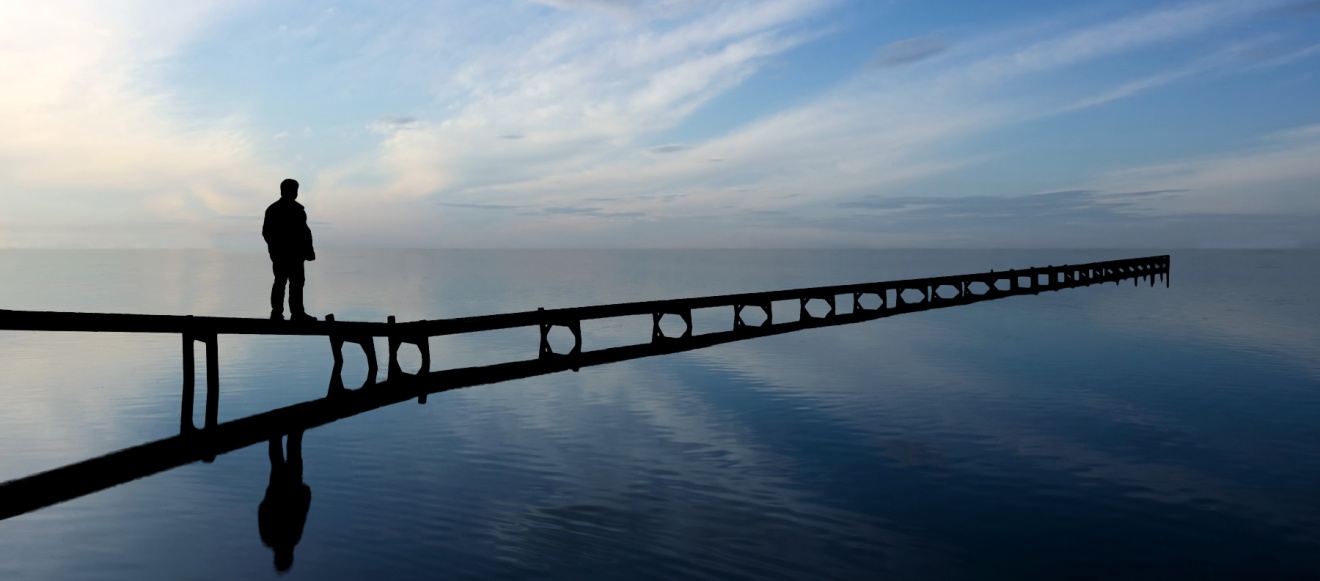 Emotional impact of errors on clinicians
Sadness
Shame
Self-doubt
Fear
Anger
Isolation
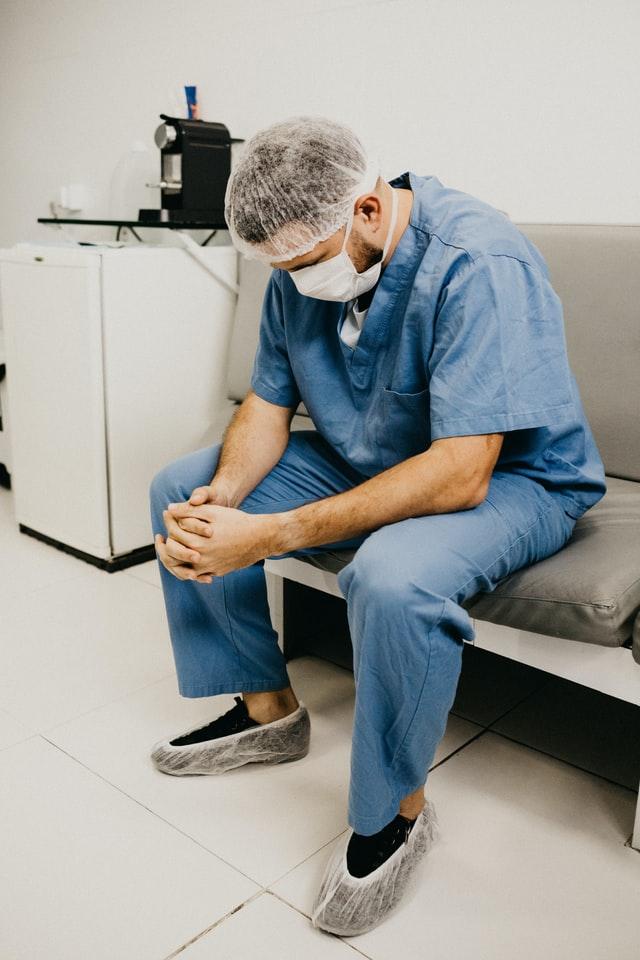 Photo by Jonathan Borba on Unsplash
Please raise your hand if you have never doubted yourself
Helmreich’s observations: Similarity between medicine and aviation
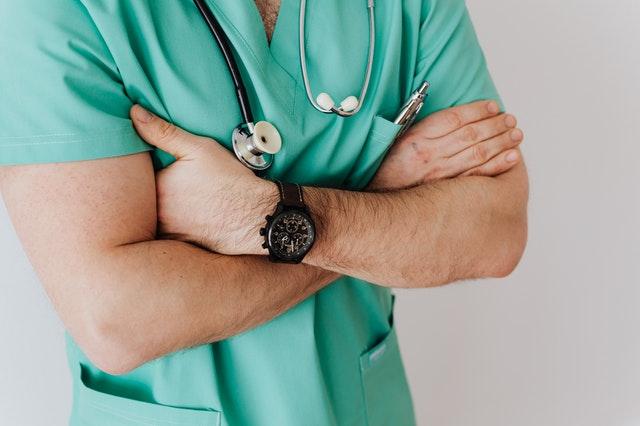 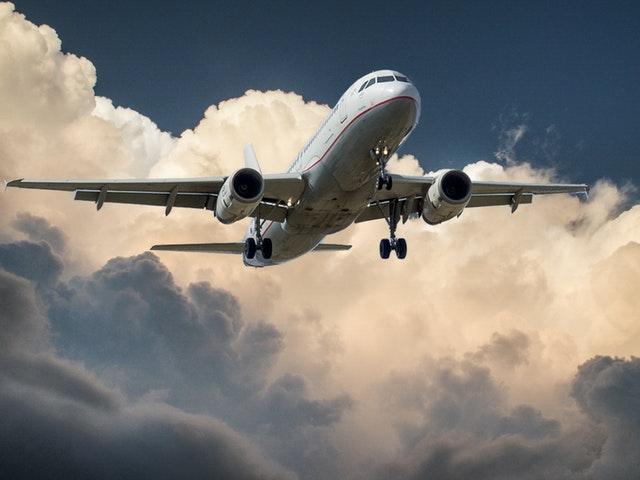 Photo by Pixabay from Pexels
Photo by Karolina Grabowska from Pexels
“…[both stress] the need for perfection and a deep perception of personal invulnerability…”
Helmreich, Davies. Culture, Threat and Error: Lessons From Aviation. Can J Anesth 2004; 51:6
“Healthcare Heroes”
Double-edged sword
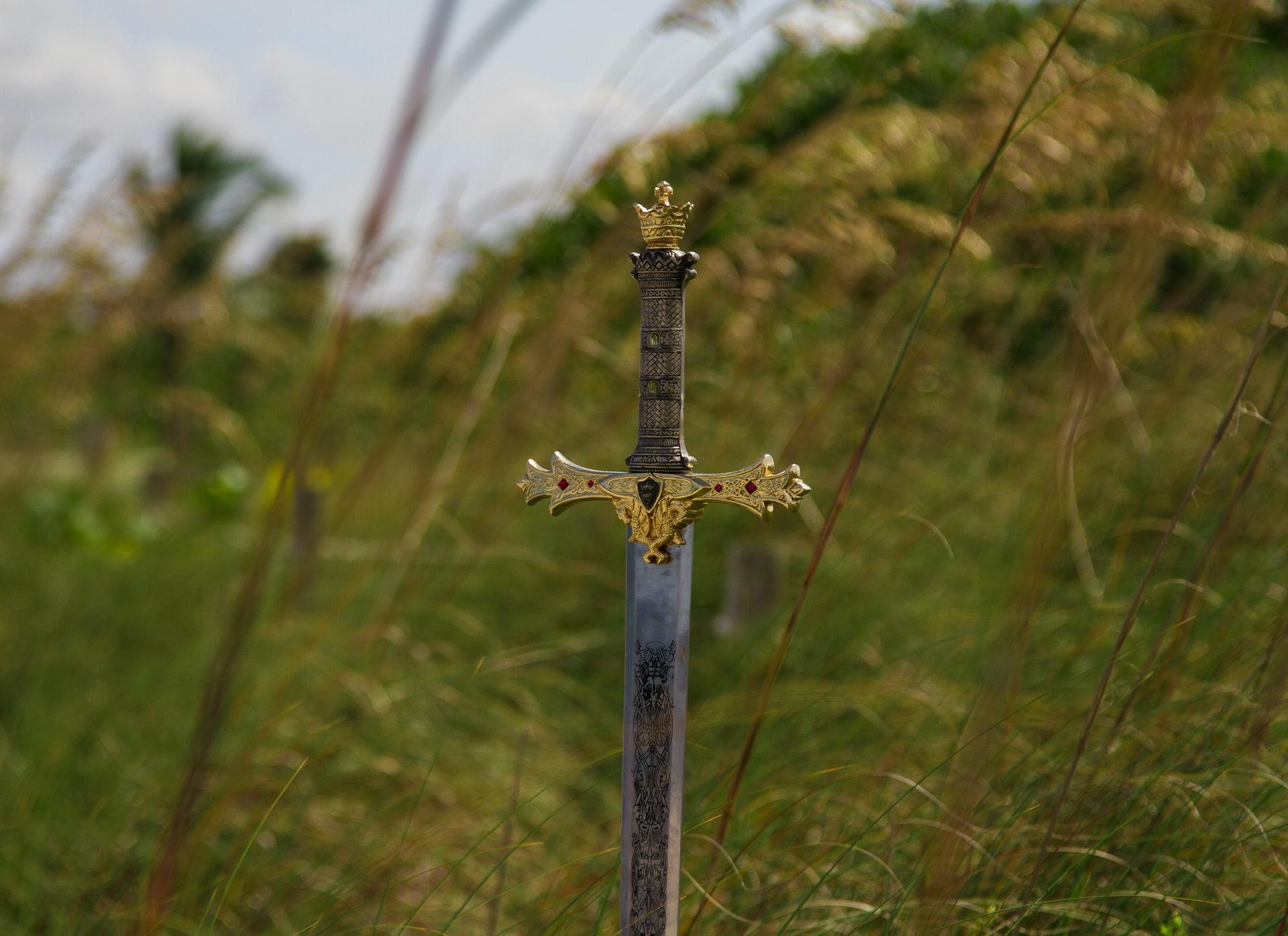 Photo by Ricardo Cruz on Unsplash
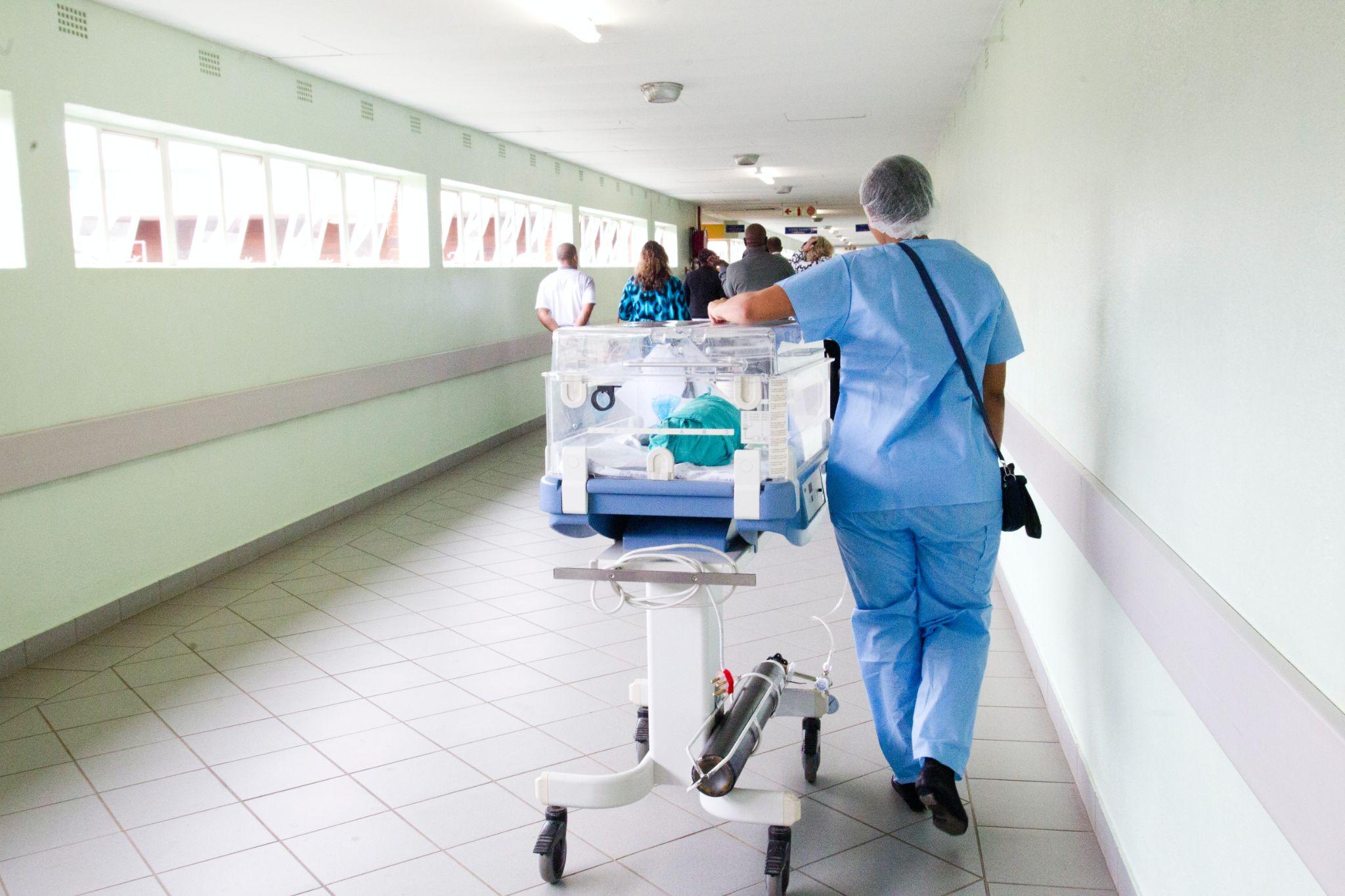 Culture of Medicine
High value on putting our head down, getting our work done: do your job
It’s not supposed to hurt: walk it off
We usually can fix things
Photo by Hush Naidoo on Unsplash
Emotional impact of errors on clinicians
Sadness
Shame
Fear
Anger
Isolation/loneliness
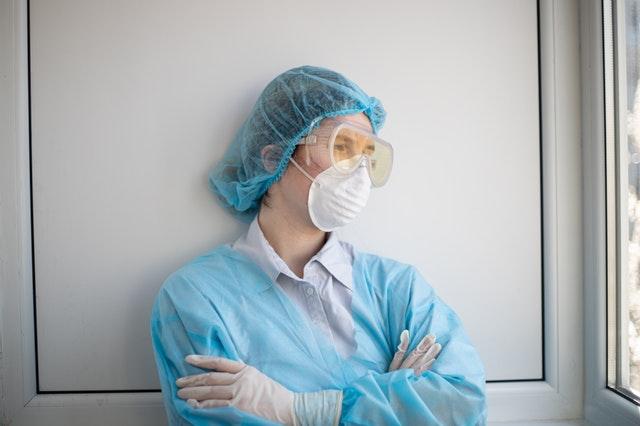 Photo by EVG Culture from Pexels
Fantasy
No more shame and blame

Safety Culture:
Personal accountability and systems accountability
14
Following patient death
Referrals dropped by 54% for female surgeons
Only a small stagnation of referrals for male surgeons
Harvard working paper. Sarsons H. Interpreting Signals in the Labor Market: Evidence from Medical Referrals. October 31, 2017
Internal and external regulatory judgment and punishment
Event analysis: M&M, RCA
Department of Public Health
Board of Registration in Medicine
Inspectorate
Royal College of Physicians and Surgeons 
Court of law
Media
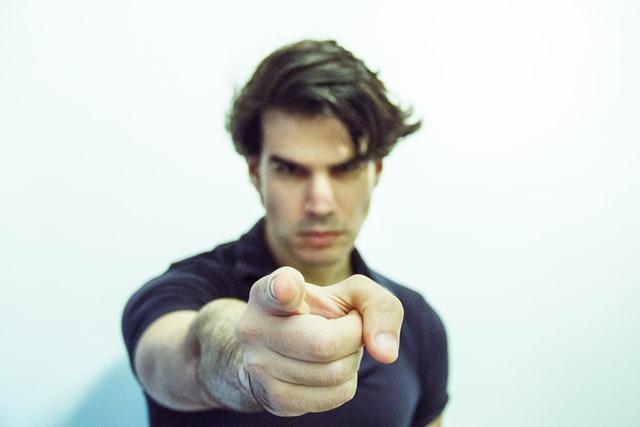 Photo by Adi Goldstein on Unsplash
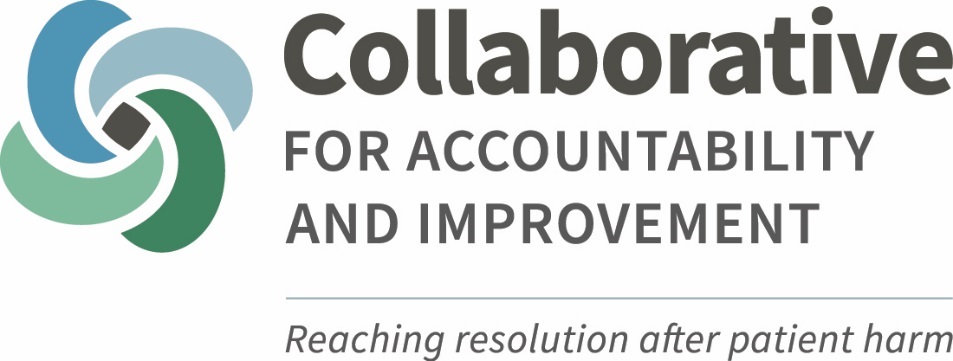 Communication & Resolution Programs (CRPs)
Transparent with patients regarding adverse events 
What happened/why
Was event preventable
How recurrences will be prevented 
Proactive and prompt offer of financial and non-financial resolution if unreasonable care
Emotional impact of errors on clinicians
Sadness
Shame
Fear
Anger
Isolation/loneliness
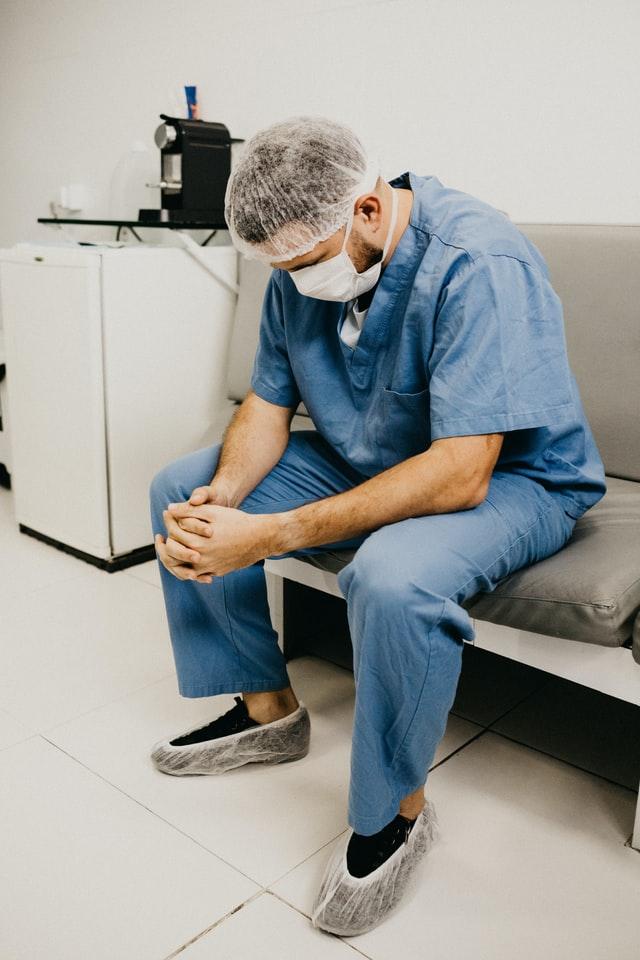 Photo by Jonathan Borba on Unsplash
Normal reactions to abnormal events
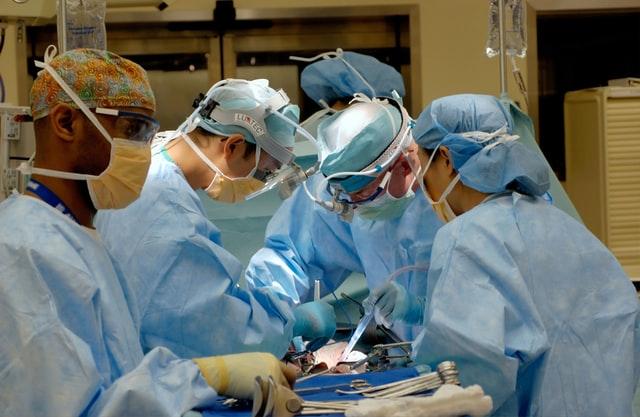 Photo by National Cancer Institute on Unsplash
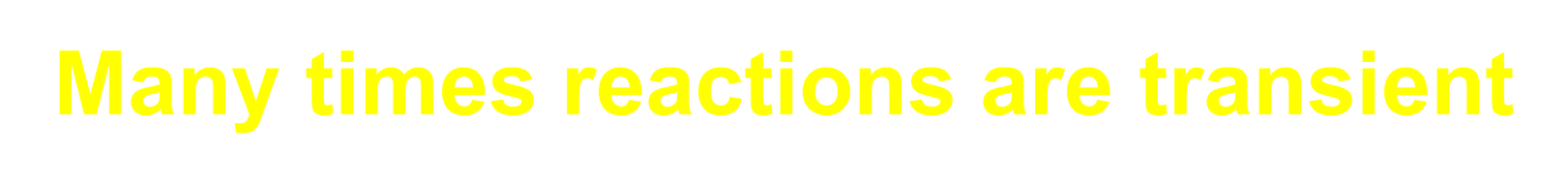 19
But sometimes recovery is thwarted…
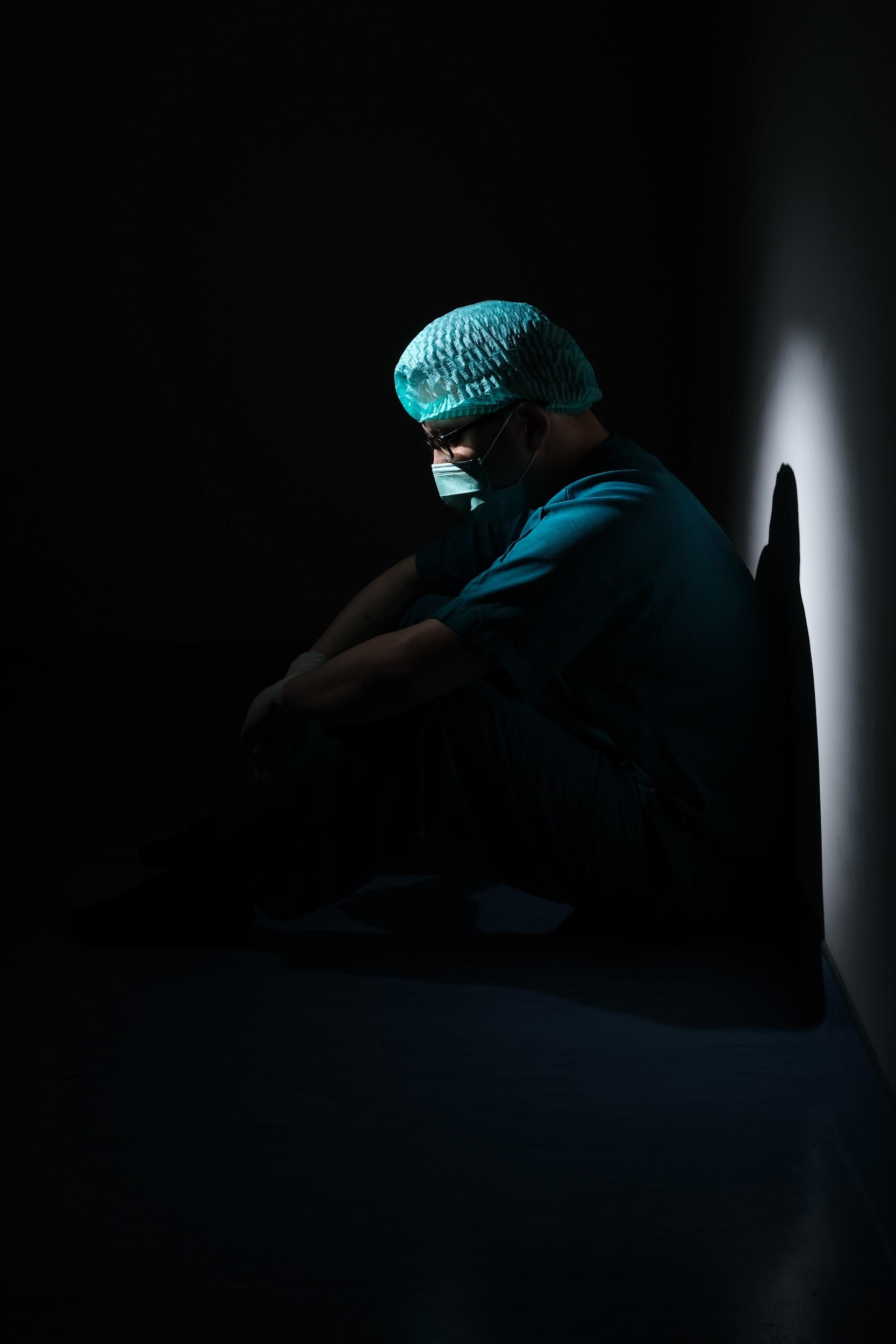 Photo by Mulyadi on Unsplash
… causing harm to clinicians and our patients
20
Error impact
3,171 MDs surveyed in US and Canada
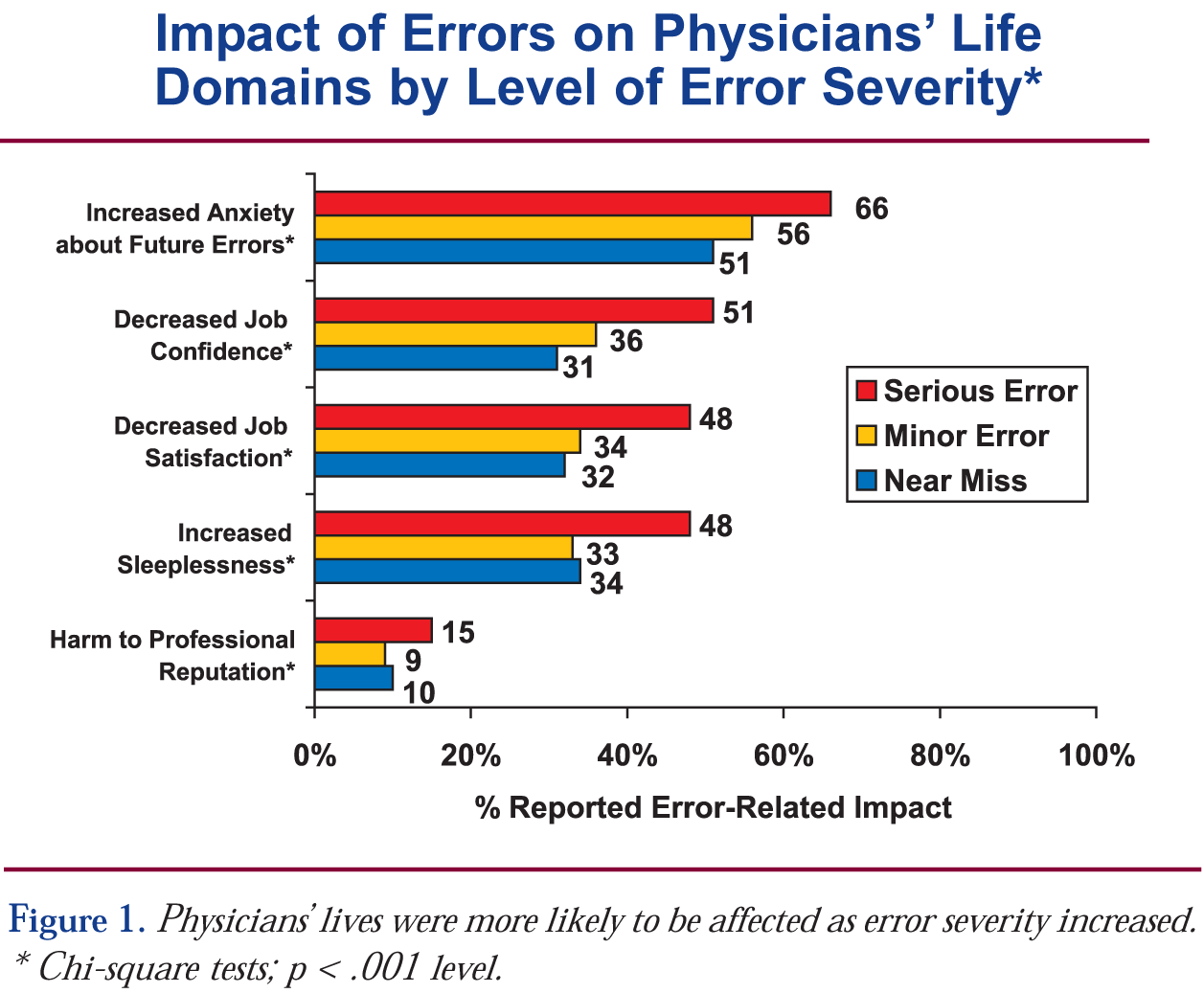 Waterman et al. Jt Comm J Qual Patient Saf. 2007 Aug;33(8).
U.S. vs. UK: MDs and RNs
Following medical error
∼30%
Experienced some negative impact on
Work performance or personal life
Colleague relationships
Harrison R, Lawton R, Perlo J, Gardner P, Armitage G, Shapiro J. J Patient Saf. 2015 Mar;11(1):28-35.
Burnout and Depression
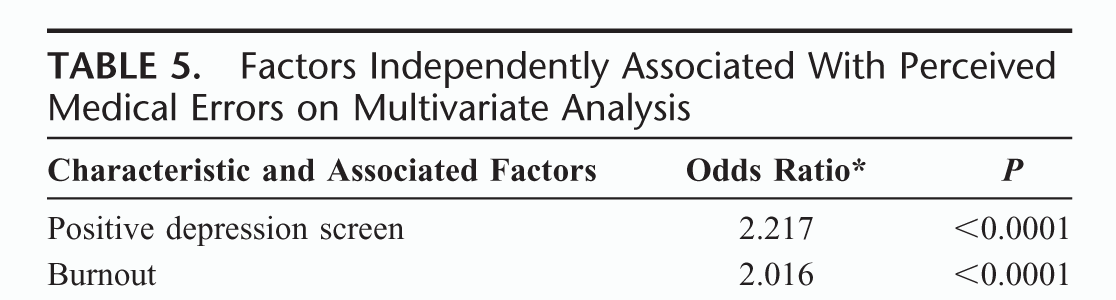 Burnout and depression = independent predictors of reporting a recent major medical error
Shanafelt TD, Balch CM, et al. Ann Surg 2010; 251(6)
Errors
Burnout
Suicidal ideation in MD’s correlates with recent errors
Of MDs reporting recent errors had SI (n=691)
12.7%
vs.
Of MDs who did not report recent errors had SI (n=5895)
5.8%
Tawfik DS, Profit J, Morgenthaler TI, et al. Mayo Clin Proc. 2018 Jul 9.
So, how do we facilitate coping and resilience?
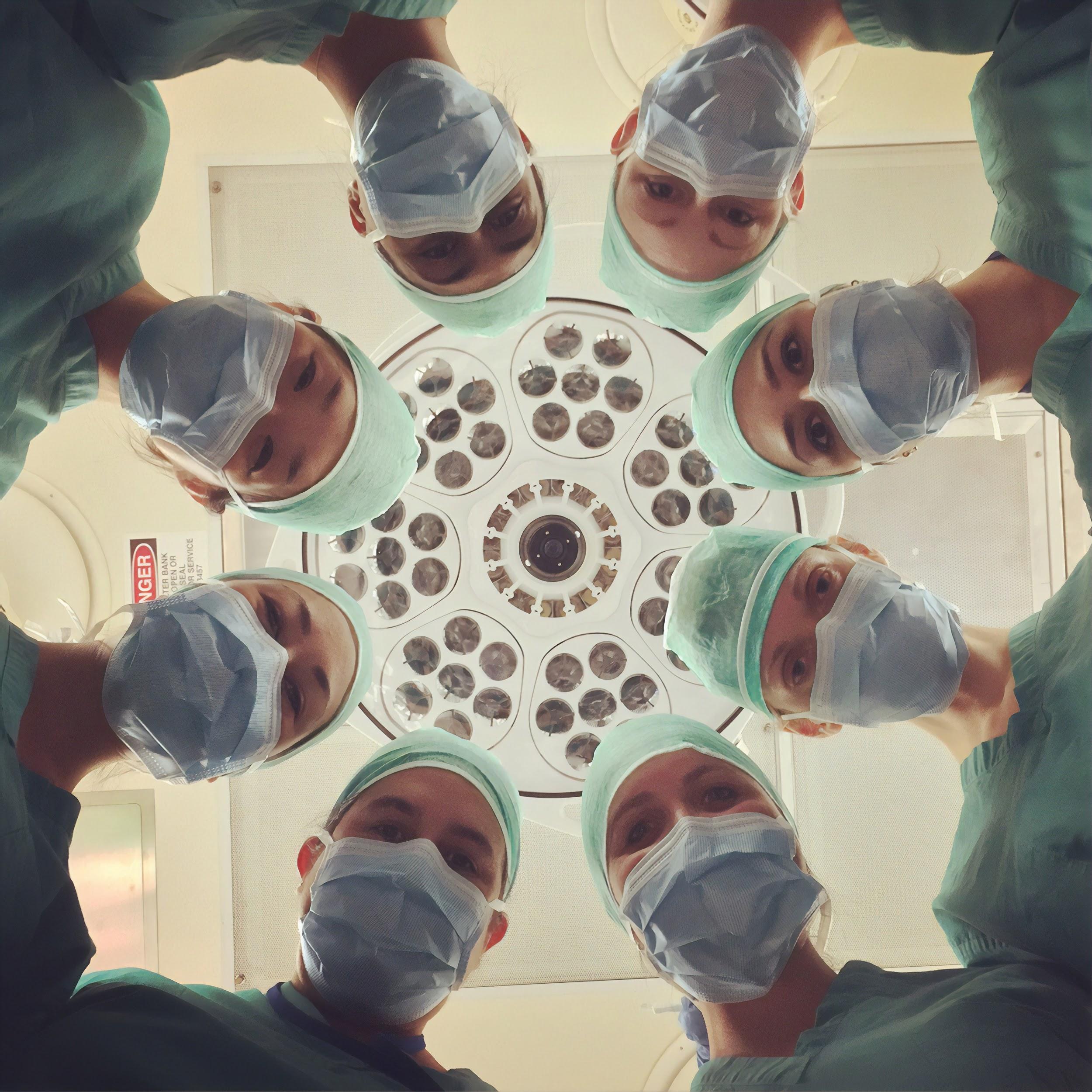 Photo by National Cancer Institute on Unsplash
Hu Y, Fix M, Hevelone N, Lipsitz S, et al.  Attitudes and needs of physicians for emotional support: The case for peer support. JAMA Surg 2012
26
Sources of support
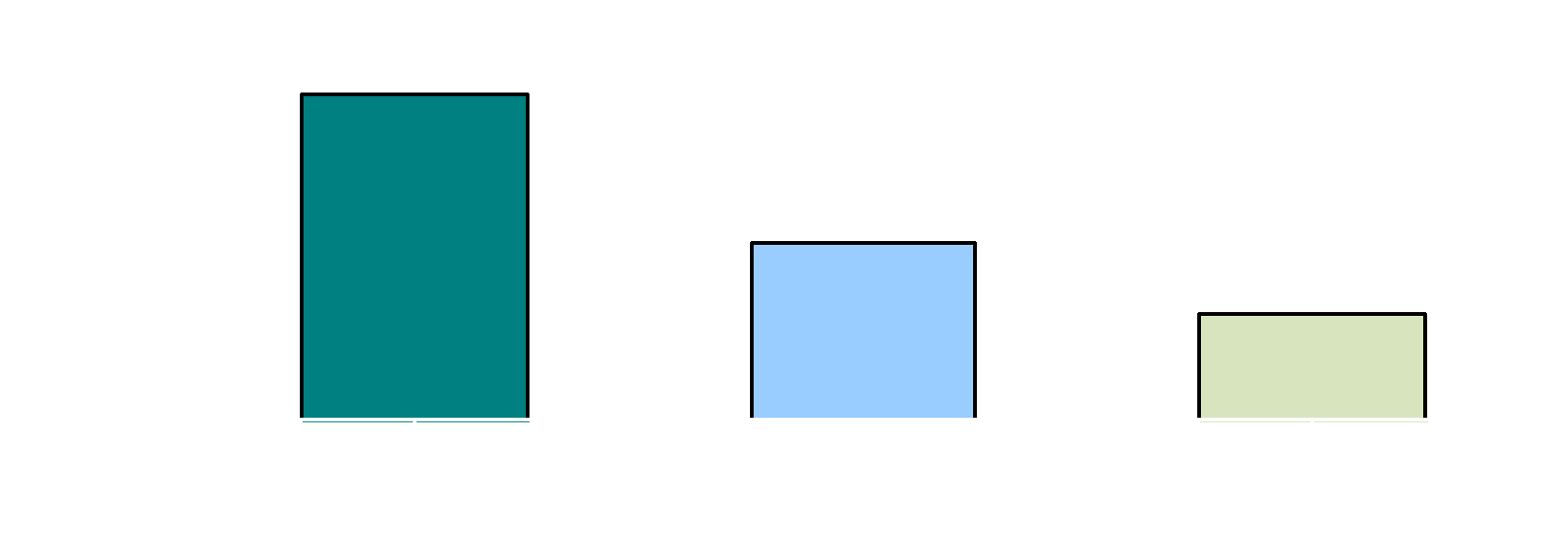 Hu Y, et al. JAMA Surg 2012
27
Factors associated with resilience after adverse events
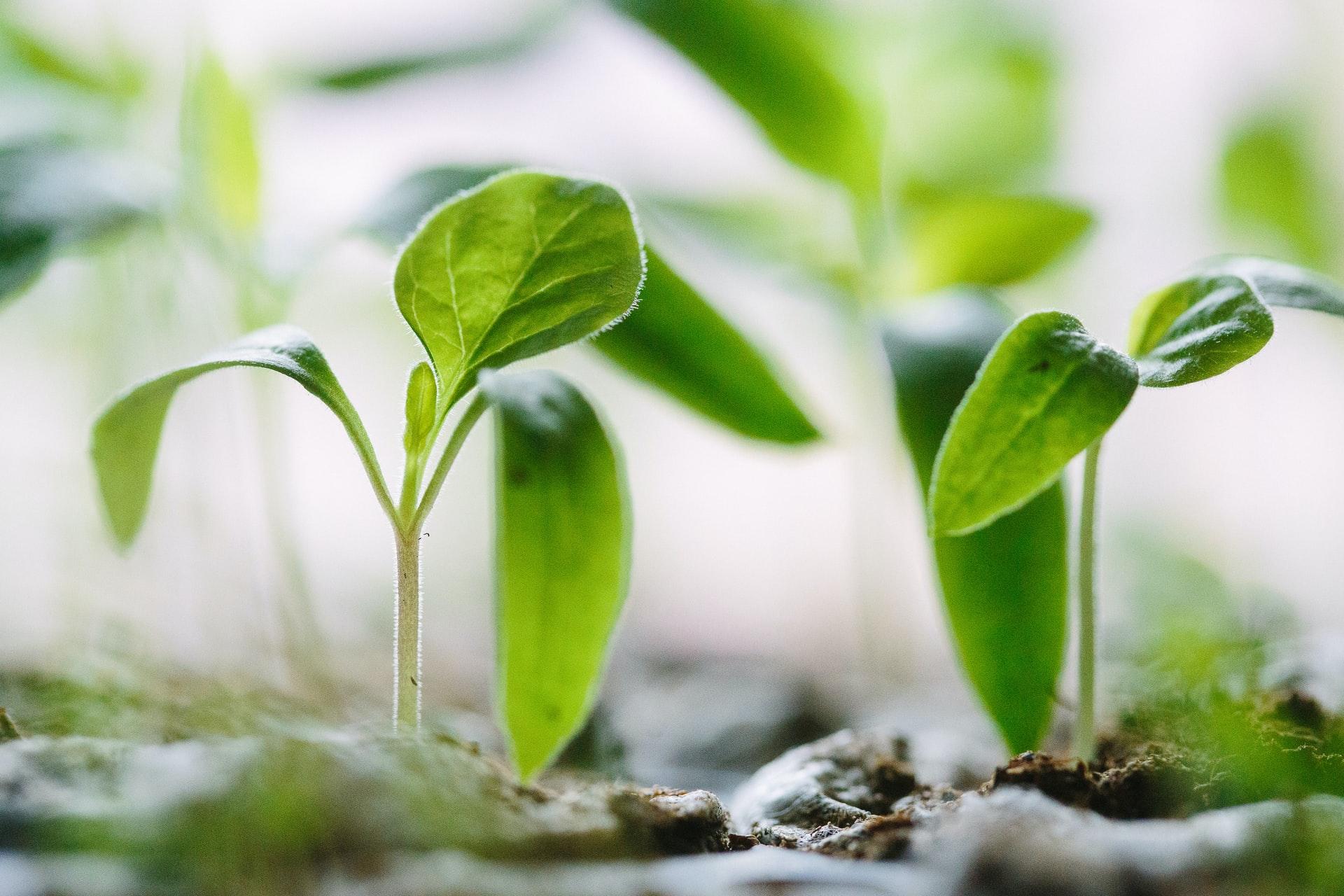 Dealing with imperfection
Talking about it with colleagues
Learning from the error/ understanding how to prevent recurrences
Disclosure and apology
Forgiveness
Sharing that learning with colleagues and trainees
Photo by Francesco Gallarotti on Unsplash
Plews-Ogan M, May N, Owens J, Ardelt M, Shapiro J, Bell SK. Wisdom in medicine: What helps physicians after a medical error. Acad Med. 2015 Sep 4.
Support Spectrum
INFORMAL PEER SUPPORT
FORMAL PEER SUPPORT
FURTHER PROFESSIONAL RESOURCES
Peer Support Principles
Presence
Psychological safety
Empathic listening: validate
Non-judgmental curiosity
Reflective prompts
Problem solving guidance
Explore coping mechanisms
Reframing
Resource connection
Appreciation
“If you build it, they won’t come”
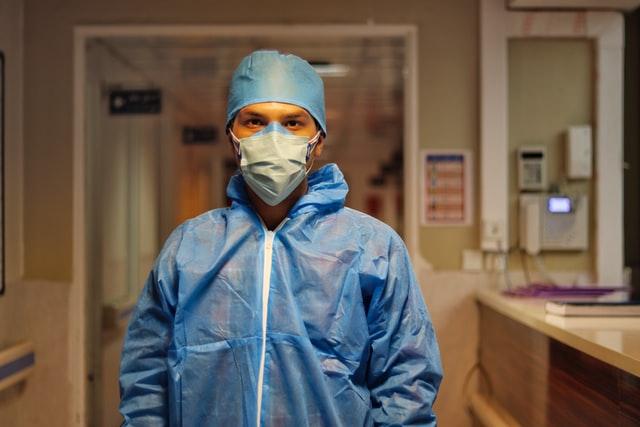 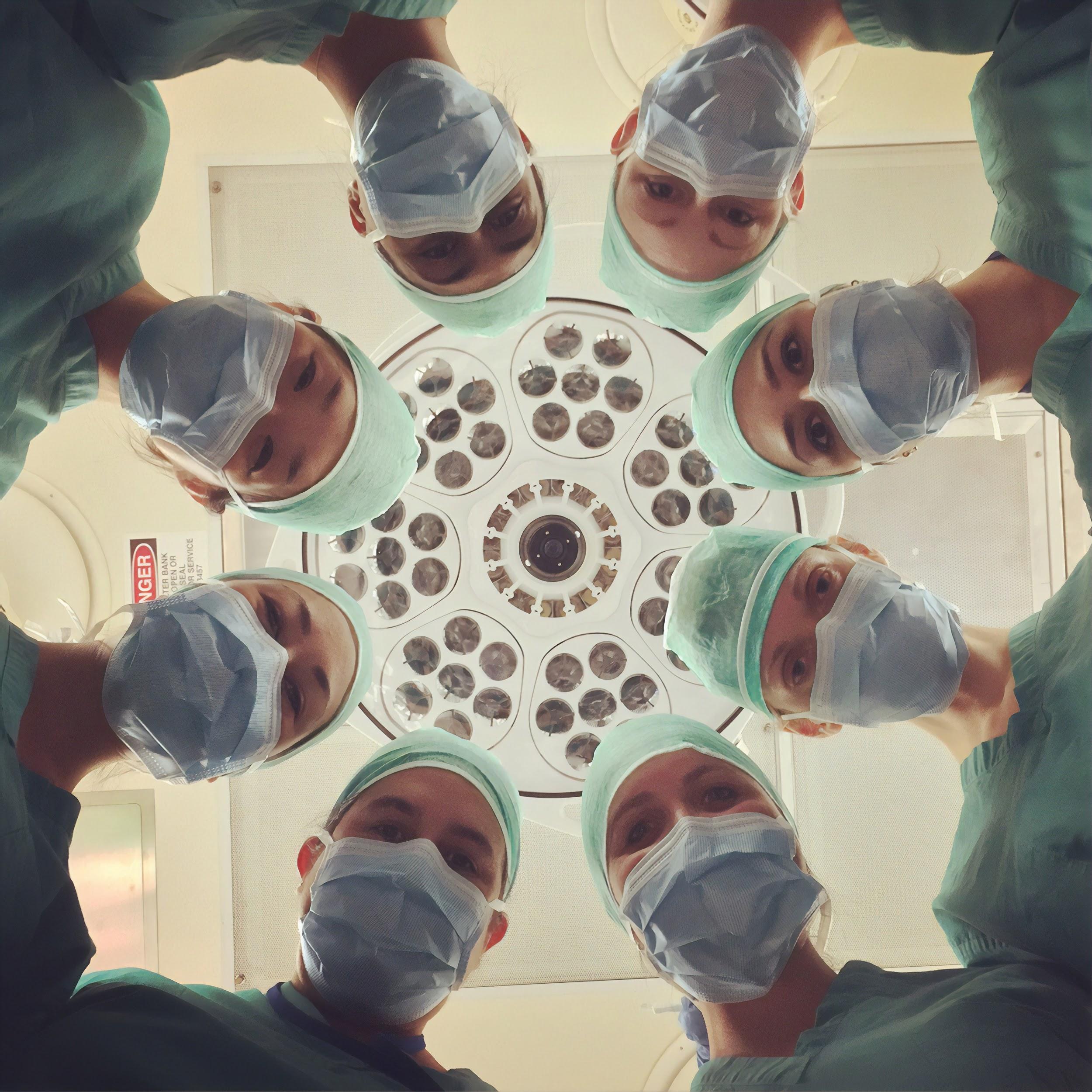 Shapiro J, McDonald T. Supporting clinicians during Covid-19 and beyond — learning from past failures and envisioning new strategies NEJM/ Oct 2020
Photo by National Cancer Institute on Unsplash
Photo by Habib Dadkhah on Unsplash
Barriers to seeking support
Lack of time (89%)
Stigma (77%)
Lack of confidentiality (79%)
Access (67%)


                                                            Hu Y, et al. JAMA Surg 2012
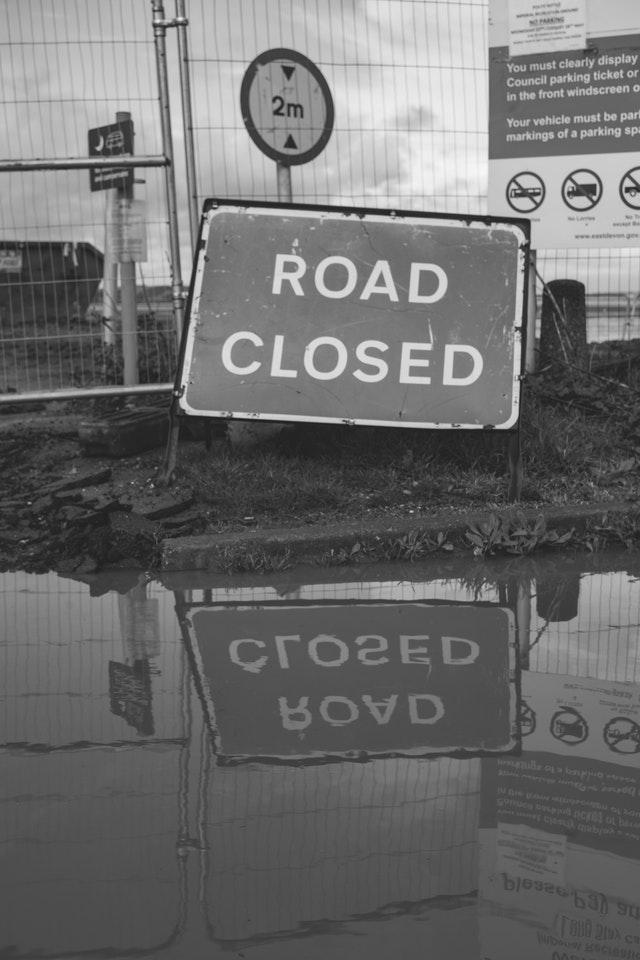 Photo by Ellie Burgin from Pexels
Barriers to Getting Support
We are strong, and strong means denying our own needs
Culture of silence: isolation
Our physical, mental and emotional needs are unimportant as they pale in comparison to our patients’, families’ communities’ and colleagues’
Self-care and self-compassion are selfish
Peer Support ideally is Reach Out and Proactive
Unfair to put burden on individual clinicians to seek help
Don’t wait until clinicians manifest stress
Integrate into current clinical  processes/culture
Vulnerability = Courage
Integrate that into every aspect of what we do
When should we offer peer support?
Adverse events
Communication with patients after AE (disclosure/apology)
Emotionally stressful patient outcomes
Lawsuit
Chronic stress 
Being bullied
Patient complaints
NPDB report
Patient aggression: physical, verbal, social media
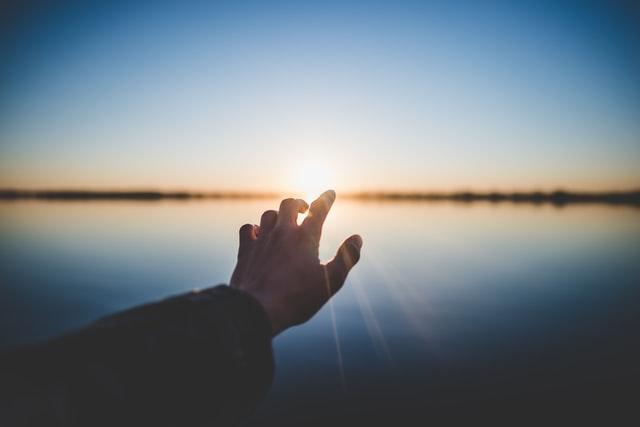 Photo by KaLisa Veer on Unsplash
Peer support: A powerful culture change tool
Helps us show up with compassion 
for our patients, each other and ourselves
37
Not Victims
“we are not victims of that world, we are its co-creators.
    …source of awesome responsibility…and profound hope for change.”

Palmer, P. Let Your Life Speak, Jossey-Bass, San Francisco, CA, 2001.
Zandashe L’Orelia Brown 
(twitter – May 18, 2021) 
I dream of never being called resilient again in my life.
I’m exhausted by strength.  I want support.  I want softness.  I want ease.  I want to be amongst kin.  Not patted on the back for how well I take a hit.  Or for how many.
Instead of hearing “You are one of the most resilient people I know,” I want to hear “You are so loved.” “You are so cared for.”  “You are genuinely covered.”